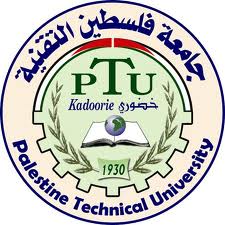 Palestine Technical University (PTU) Fruit Science
Pollination in fruit trees
Dr. Daoud Abusafieh
Pollination
Pollinator vs. Pollinizer
Pollinator is the agent of pollen transfer (e.g., a bee).
Pollinizer is the source of pollen.
Importance of pollination:
Needed for fruit set 
Seed development affects fruit growth, fruit shape and fruit size.
 Cross pollination can enhance set over self pollination.
Mechanism promoting pollination in fruit crops
1.Autogamy or self-pollination:  if a stigma pollinated by the pollen of the same flower.
A) Cleistogamy: In these cases the flowers never open as opposed to most flowers which show chasmogamy (flowers open normally during anthesis). In cleistogamous flowers the pollens are shed within the closed flowers so that self-pollination is obligatory e.g., grape, sapota.
B) Homogamy: The stamens and carpels of a flower mature at the same time. So, there is a great chance of self-pollination although that is not obligatory. Some homogamous flowers, however, show special mechanism for self-pollination e.g., citrus, peach, apricot.
2. Allogamy or cross-pollination: When the pollen of a flower pollinates the stigma of another flower located on a different plant, whether of the same species or not it is called allogamy.
A) Self – incompatibility: This is the condition when a flower cannot be fertilized by the pollen of the same flower of sometimes, from any flower of the same strain of plants. Cross-pollination is obligatory in such plants e.g., almond, apple, mango, pear, pineapple, cherry, apricot. 
B) Dichogamy: When stamens and carpels of a bisexual flower mature at different times , pollination b/w them becomes ineffective.
Dichogamy may be of two types:
i) Protandry: when the anther ripen first. As a result when the anthers burst, it pollinates stigma of other flowers but not its own stigma which is not yet ripe e.g., walnut, coconut.
ii) Protogyny: The carpel matures first as in many members of Annonaceae.When the stigma is receptive, its own pollens e.g. fig, annona, banana, plum, pomegranate and avocado.
Climate influences dichogamy. During warm periods, catkins respond more rapidly than female flowers. 
This makes dichogamy more complete in protandrous varieties, but is an asset for protogynous varieties because of the better overlap of male and female flowers.
Continuous cold weather in late winter and early spring delays blooming while warm winters tend to hasten blossom development.
Temperature and humidity have a direct effect on the length of the bloom period. Hot, dry days shorten it and cool, humid days lengthen it.
Dichogamy also is influenced by geography. Coastal or marine climates tend to increase protogyny while more protandry occurs in the interior valleys.
A partial solution to dichogamy and the walnut pollination problem is to plant 2 protandrous varieties so that the male bloom of one overlaps the female bloom of the other.
Agencies of Pollination
When the anther are mature, the pollen grains are shed from the pollen sacs and are disseminated by various agencies like insects, wind and birds. 
Depending upon the type of agency which is instrumental for the transference of the pollen from the anther to the stigma, various terms are used to indicate the type of the pollination using a particular type of agency e.g., 
i) Anemophily: Pollination by wind e.g., papaya date palm cashewnut, pomegranate, olive and coconut.
ii) Zoophily: Pollination by animals. The zoophily may include: 
A) Entomophily: Pollination by insects e.g., apple, pear, peach, plum, almond, walnut, mango, guava, litchi, citrus and annona.
B) Ornithophily: Pollination by birds e.g., banana and pineapple.
Some oranges, some Malus species, and other plants will produce seed without fertilization (i.e., apomixis).
Some fruits such as the fig, will set seedless fruit either naturally (parthenocarpy) or with growth-regulator sprays, but normally they set seeded fruit from cross-pollination.
FRUIT SET.
With pollination complete, the pollen tube traverses the style, penetrates the micropyle, and fertilization of the egg takes place.
 Hormonal stimulus from the young developing embryo (or from elsewhere in case of parthenocarpy) prevents the fruit from abscissing and causes the ovary and adjacent tissues to enlarge into the developing fruit. Fruit set is accompanied by wilting of the petals and, in many cases, the shedding of the anthers and calyx.
Fruit setting is dependent on a lots of factors viz., the presence of functional leaves, change in temperature, light intensity, day length, conditions of supply of nutrients and water, the existence of fruits or their removal from the plant.
Ovule Longevity: ovule longevity is an important determinant of fruit set and that, after a specific period, if fertilization has not taken place, the embryo sac becomes nonviable and fertilization cannot occur even if pollination and pollen tube growth have occurred.
Final Set: After petal fall, there is a general heavy shedding of undeveloped fruitlets of most species (first drop). These are presumed to be mostly from unfertilized flowers. After initial fruit set, there may be 2 or 3 more waves of fruit shedding, after which final set is established.
For multiseeded fruit, the number of seeds in retained fruit is important.
Higher seed counts result in larger fruit size, although there appears to be a closer relationship between seed number and fruit weight in fruit with a high seed count, such as kiwifruit, than with lesserseeded fruit, such as apple or pear.